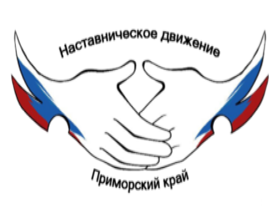 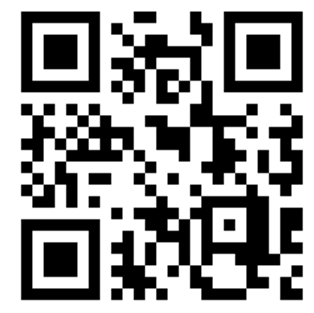 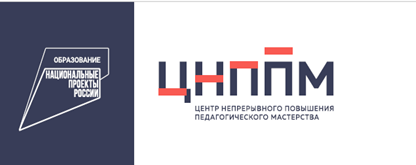 Региональный наставнический центр

Наставничество в системе общего образования Приморского края: перспективы развития
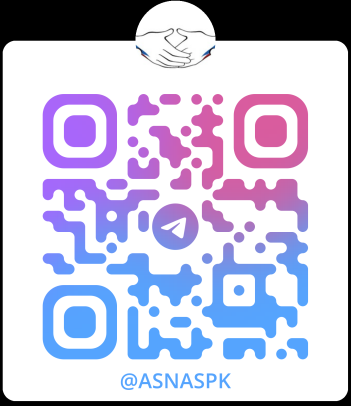 Стратегия и тактика построения и развития системы.
Ретроспектива …Первые шаги на пути создания региональной системы наставничества.
С 2020 года путем проб и ошибок без опоры на методологию - попытки проектирования системы.
Первый конкурс наставничества первая конференция наставников…I и II Краевые сессии региональной практико-ориентированной Школы «Наставник молодого педагога»,  ФЕСТИВАЛЬ «Школа наставника молодого педагога: лучшие практики Приморского края» .
Для чего? Как? Что делать?Целевая методология наставничестваПоказатели
Условия развивающего дискомфорта как основа трансформации региональной модели наставничества
Проблемы и дефициты развития системы
Управленческие решения по развитию системы
Как сделать?Создание регионального наставнического центра как координатора и оператора ЦМН
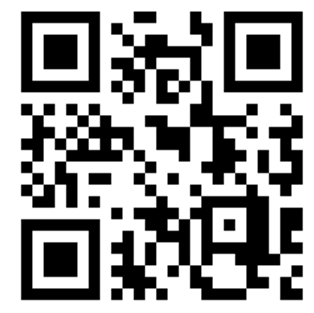 Информационно-просветительская  и методическая деятельность
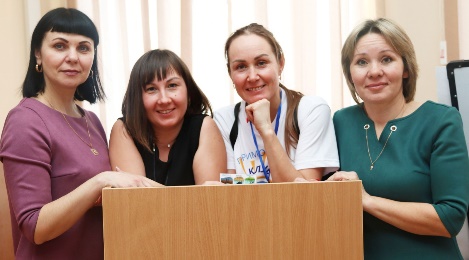 Методическая деятельность
Экспертная деятельность
Региональное конкурсное наставническое  движение как эффективный  механизм выявления, обобщения и диссеминации лучших практик
Конкурс практик наставничества 
«Формула успеха» 2021, 2022, 2023,2024
Региональный конкурс педагогических открытий года «СО-бытие» - 2024
Региональный конкурс для молодых педагогов  «Первые шаги в профессии» - 2024
Всероссийское конкурсное движение
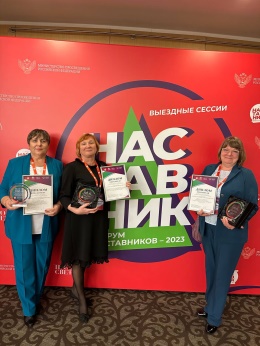 Организация к 2025 году региональной сети муниципальных школ наставничества в 34-х муниципальных образованиях Приморского края как управленческого механизма непрерывного повышения профессионального мастерства и масштабирования лучших педагогических практик
Контур региональной системы: уникальные «фишки»  наставнического движения
Наши события
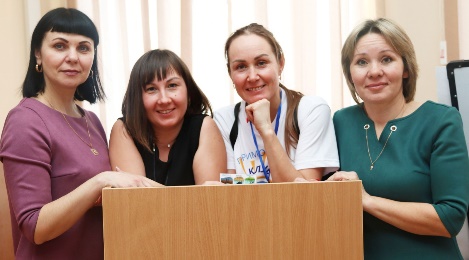 Второй межрегиональный слет лидеров образования «Пеликаний ДВИZ» 
01.11.2023
Краевой фестиваль педагогических открытий года 
«СО-БЫТИЕ» (08.12.23)
Региональный наставнический центрhttps://pkiro.ru/activities/proekty/regionalnyj-nastavnicheskij-czentr-primorskogo-kraya/
Мы в соцсетях // Ассоциация наставников Приморского края  https://t.me/AsNasPK 
Сеничева Юлия Алексеевна, руководитель Регионального наставнического центра, главный эксперт ЦНППМ ГАУ ДПО ПК ИРО, моб. +7(924)2518521, yasen65@mail.ru 
Ширшина Елена Борисовна, руководитель региональной сети муниципальных школ наставничества, методист ЦНППМ ГАУ ДПО ПК ИРО, моб. +7 (914)09772565 elena-6969@list.ru 
Яскевич Елена Николаевна, председатель Приморского клуба Пеликанов, регионального отделения , методист ЦНППМ ГАУ ДПО ПК ИРО, моб. 
 elenayascevich@mail.ru